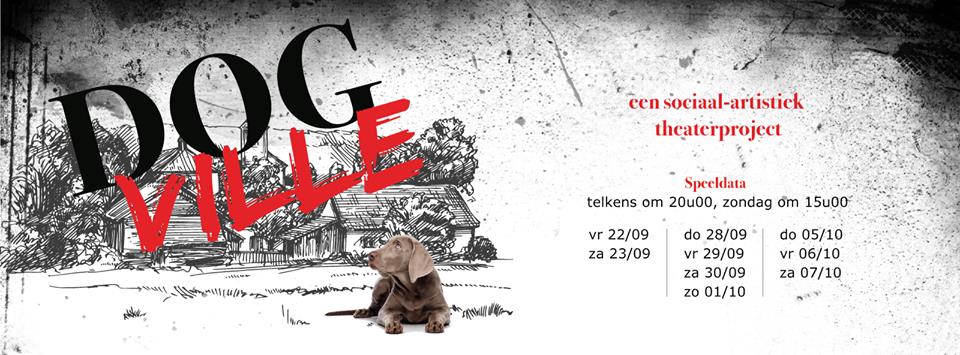 LARS VON TRIER

GRACE: ILSE DE RAUW
DOGVILLE
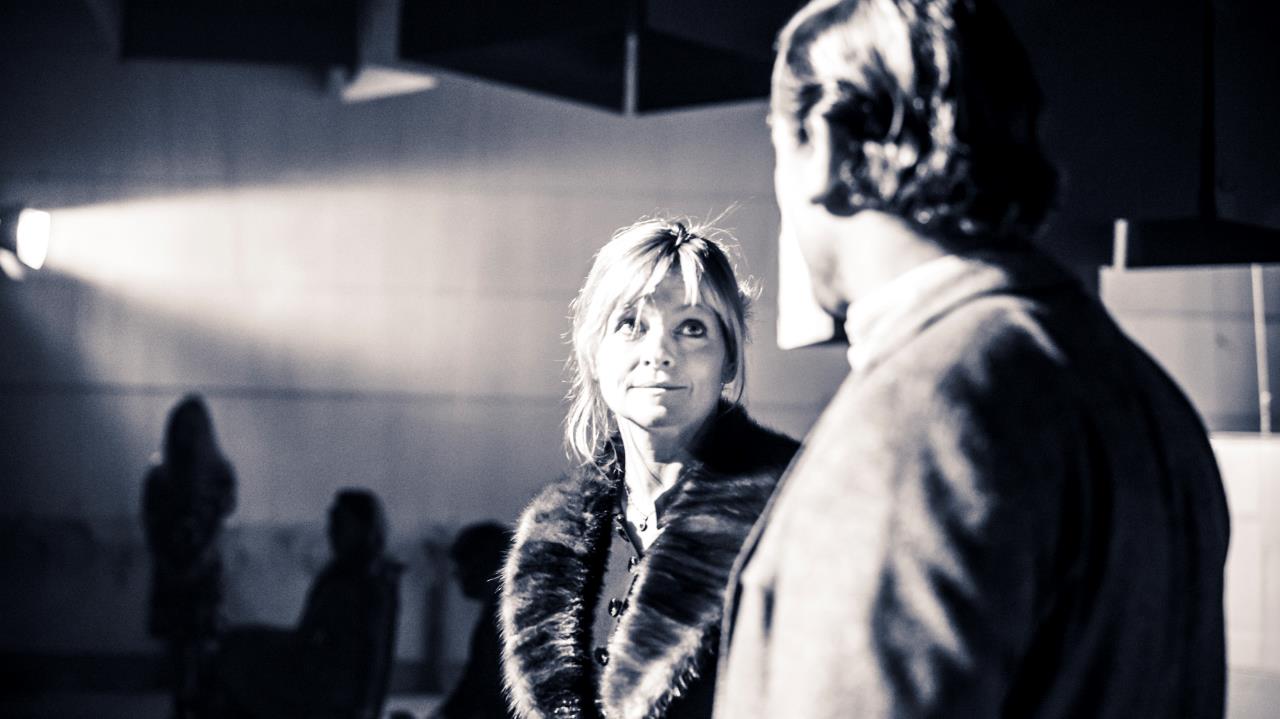 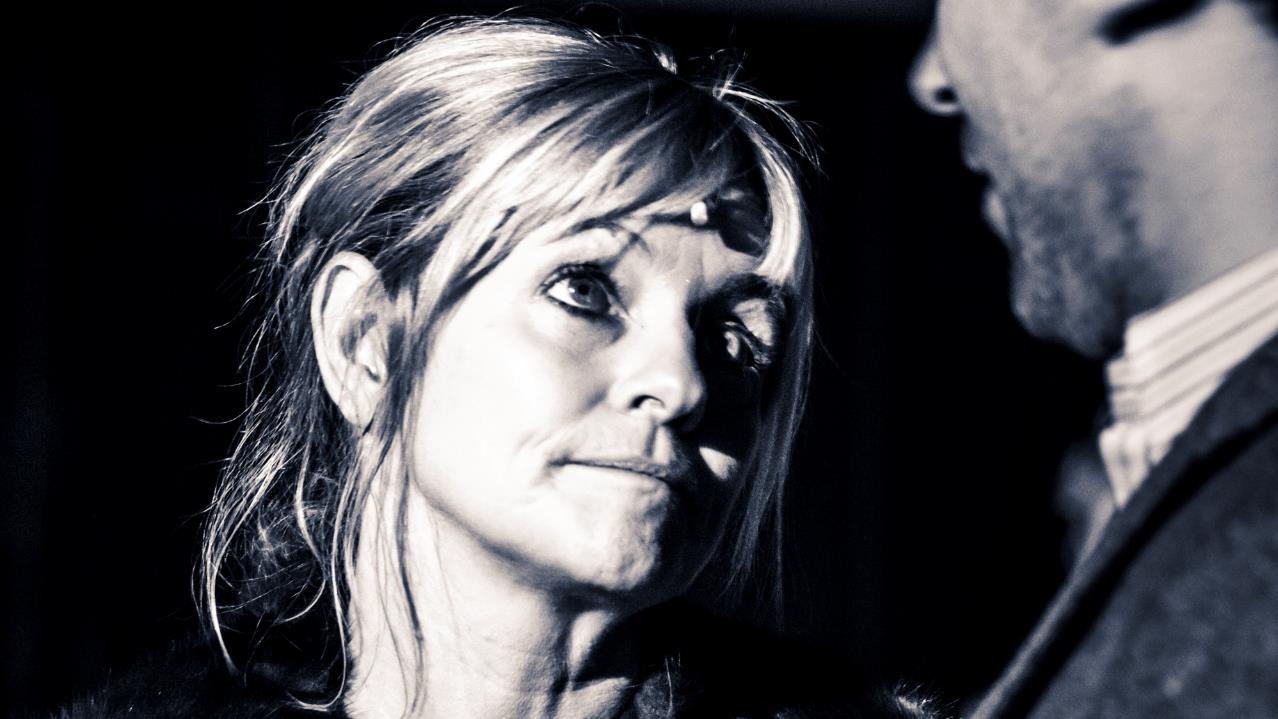 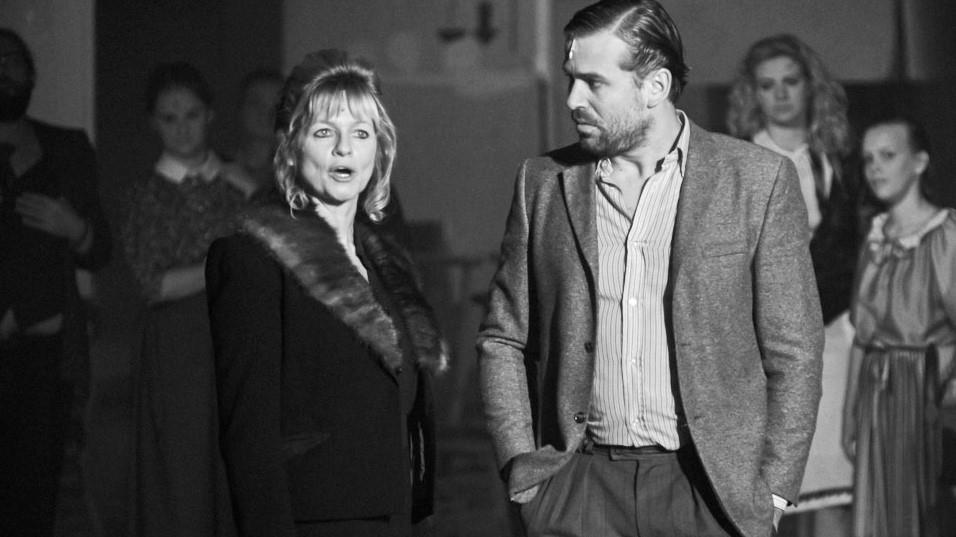 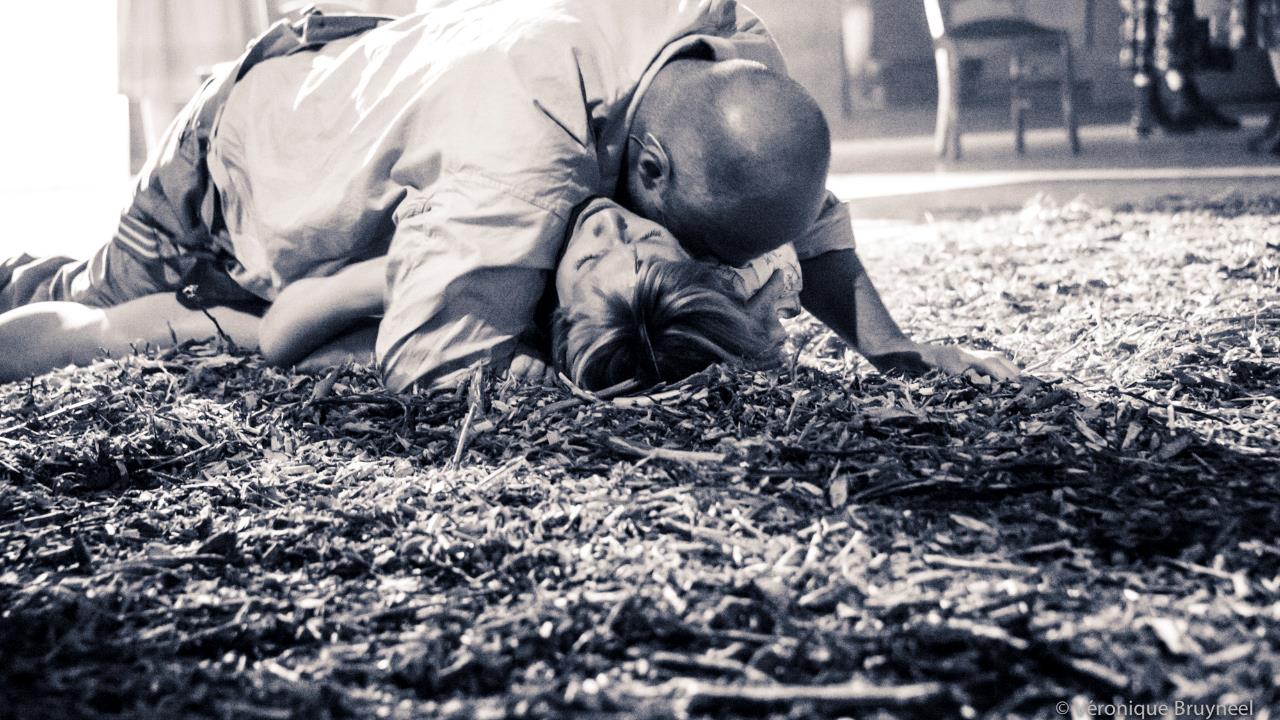 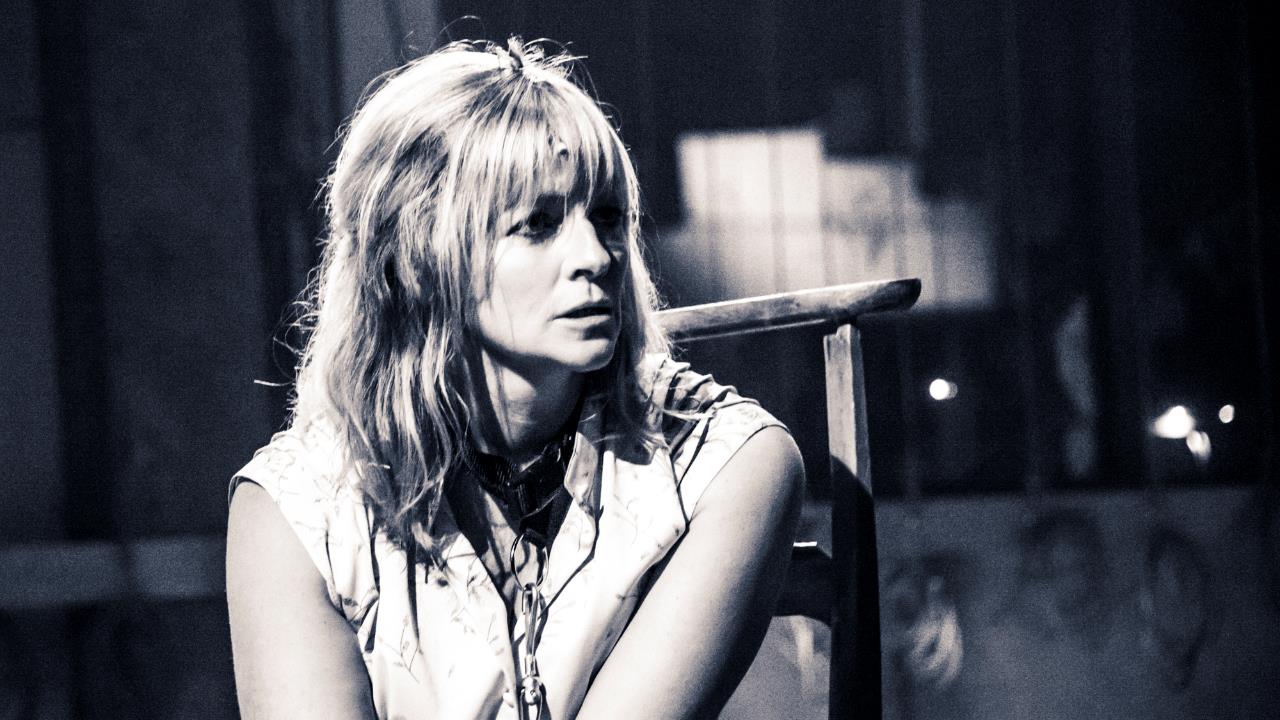 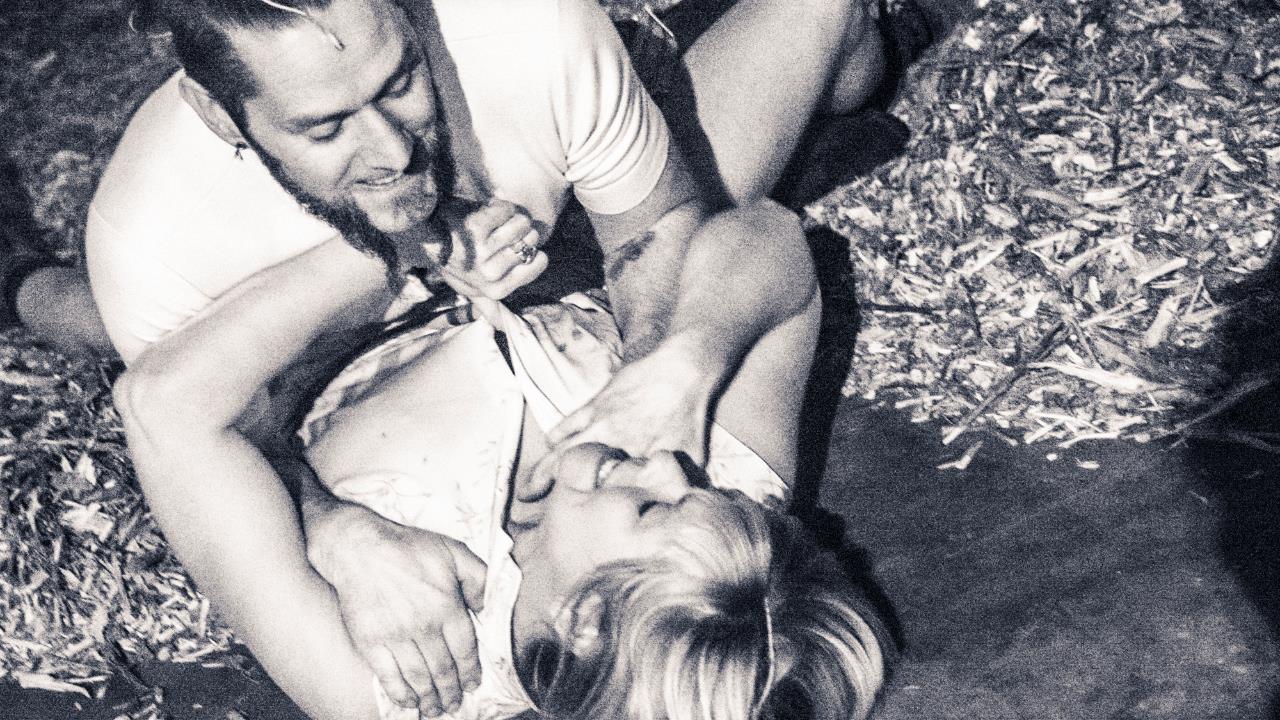 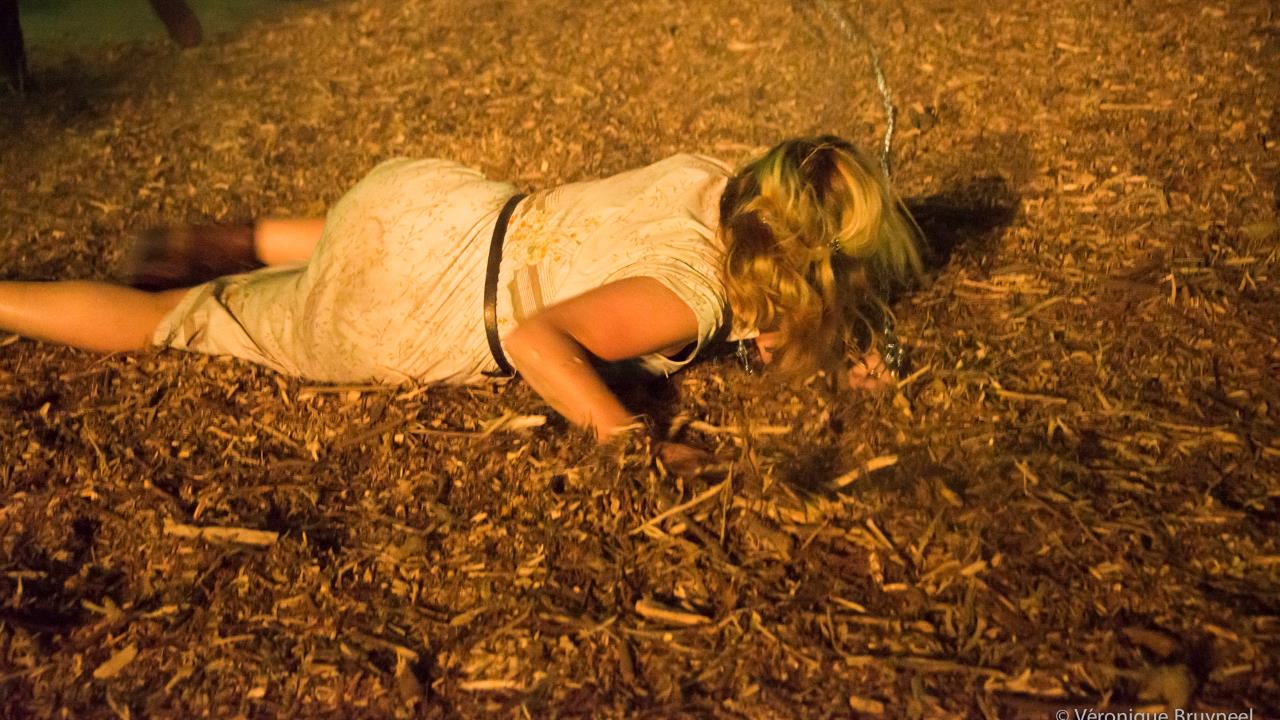 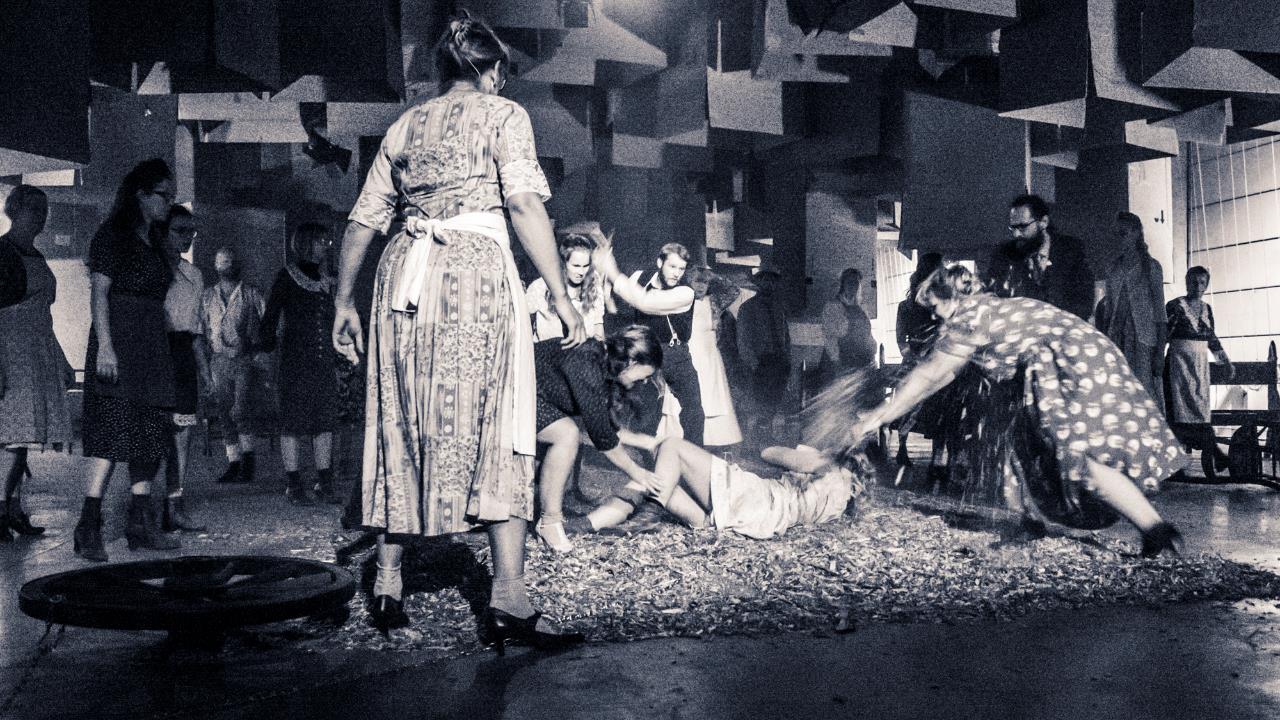 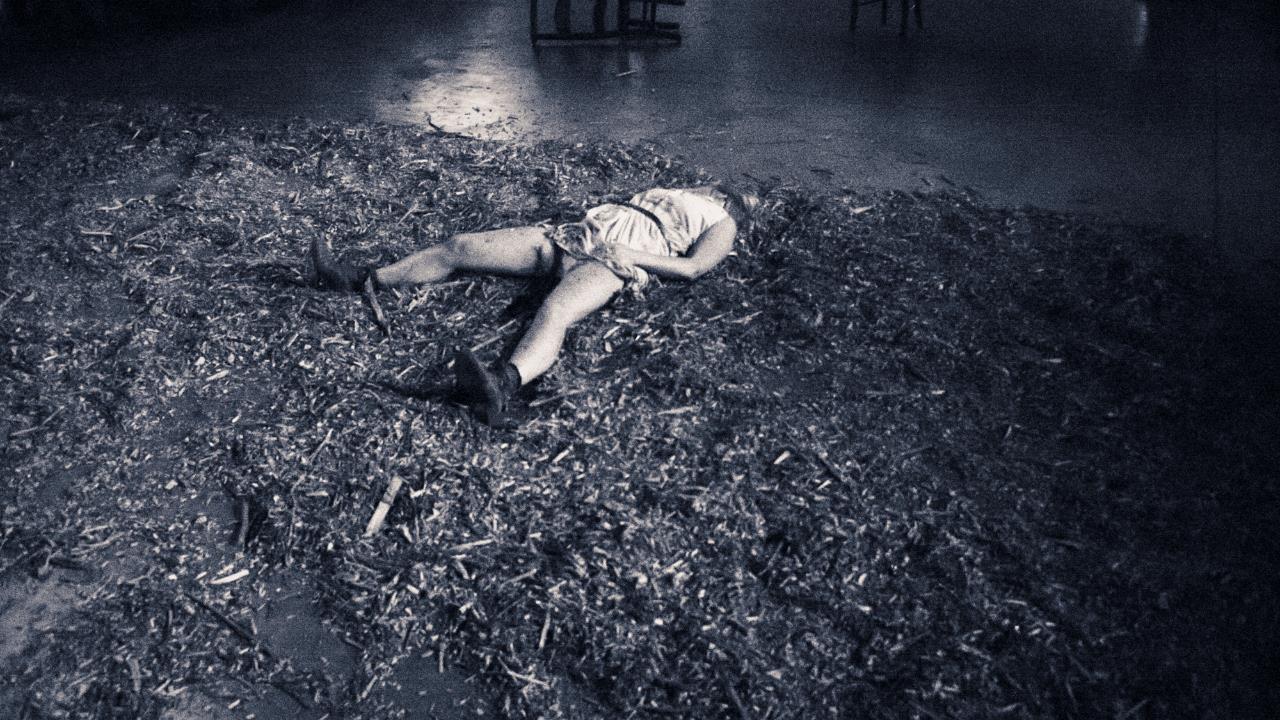 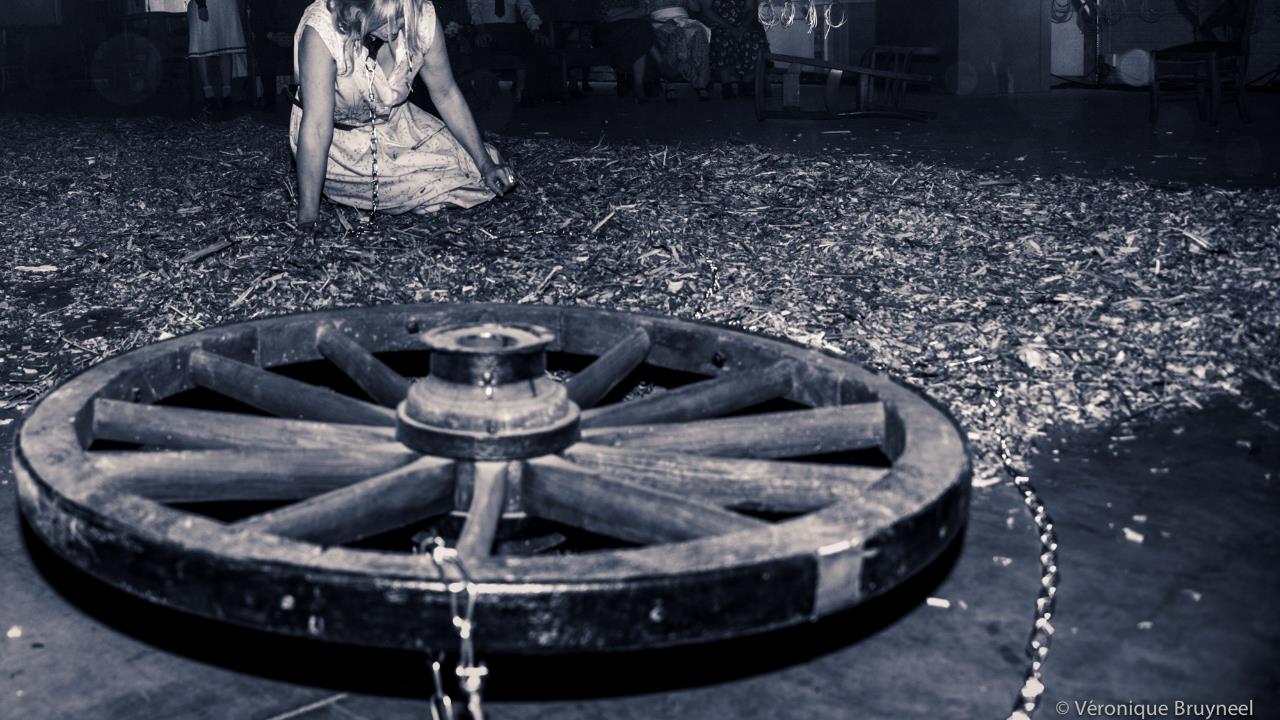 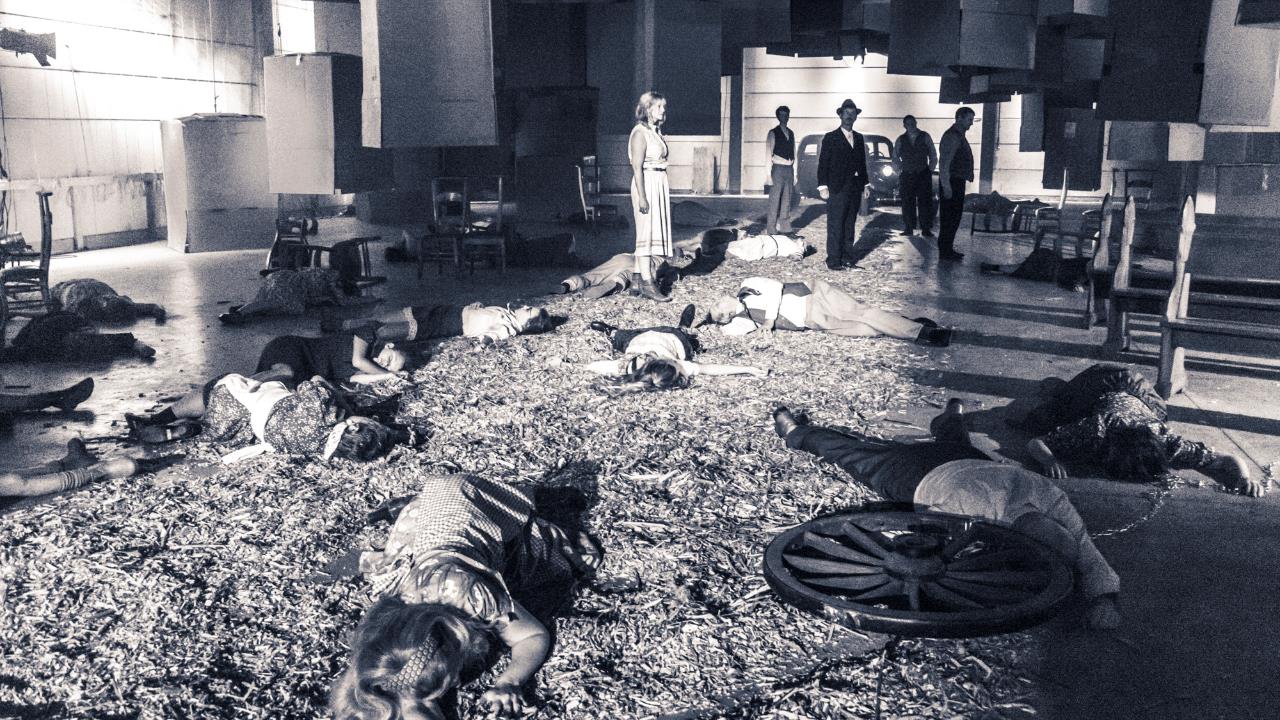 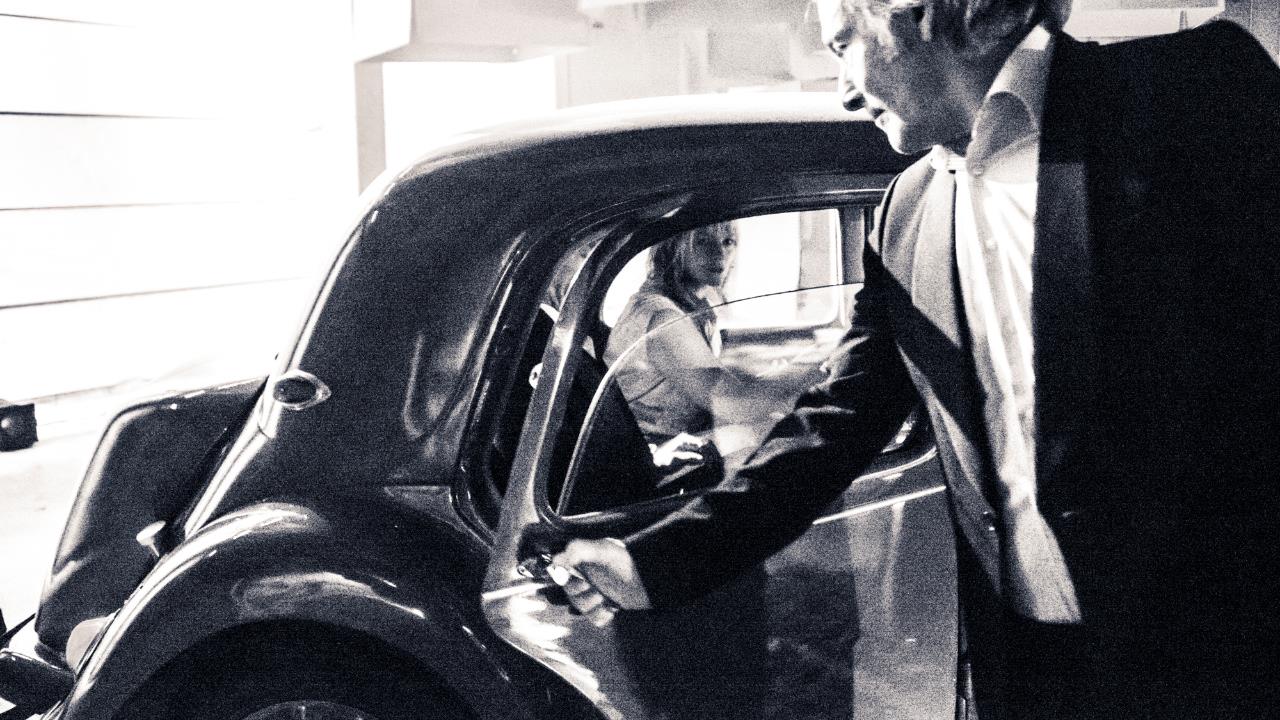